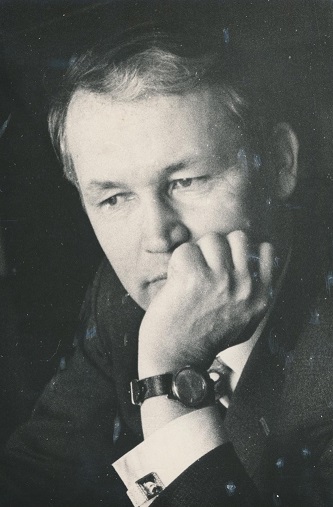 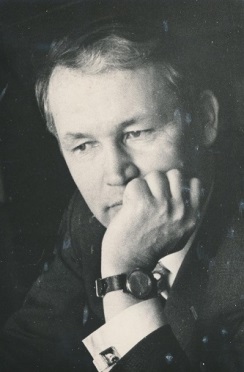 Крившенко С.Ф.:
«Достижения русской литературы дальневосточного региона России
без книг Льва Князева сегодня
представить нельзя»
Поворот на шестнадцать румбов
К 90-летию со дня рождения писателя, заслуженного работника культуры РФ, почетного гражданина города Владивостока 
 Льва Николаевича Князева
 (12.04.1926 - 27.01.2012)
Основные вехи биографии юбиляра
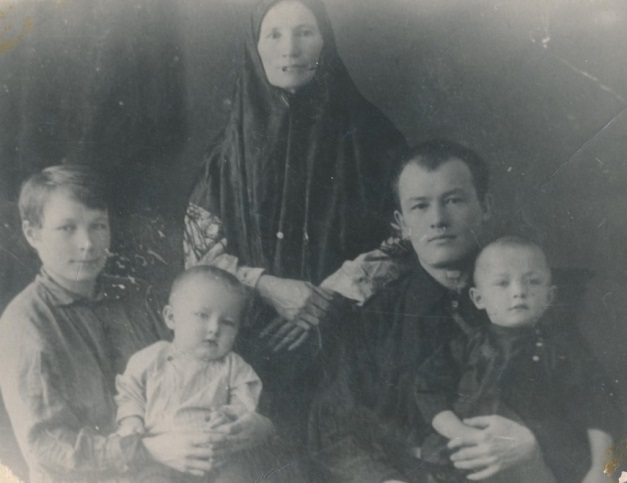 Из воспоминаний Л. Князева:
«Детские годы прошли
В Сибири, Байкале, Якутии, Алдане, в поездках за отцом-учителем с 1930 по 1941 г….»
Семья педагогов Князевых. Слева – маленький Лева
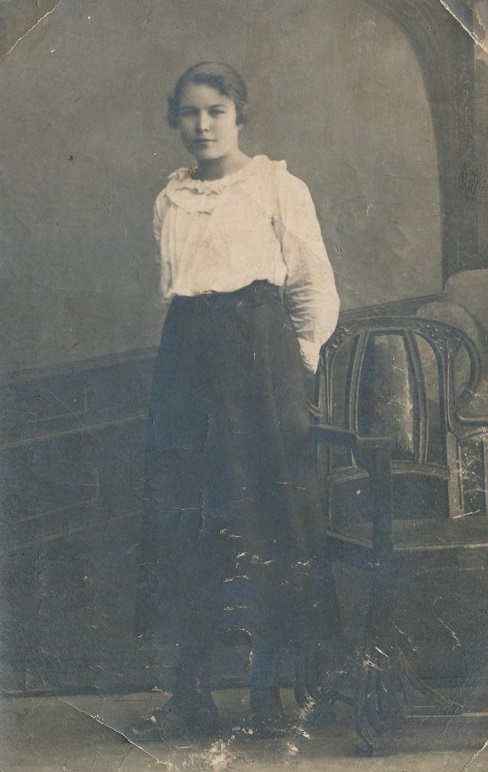 Из биографии Л. Князева:
«Именно ей, терпению ее, мужеству и таланту обязаны я и вся семья наша самим свои существованием, развитием и какими-то, пусть умеренными, успехами…»
Порываева Прасковья Павловна –
 мать  Льва Николаевича Князева
Перед жизненным выбором…
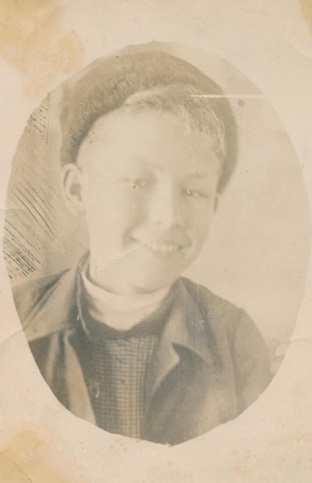 В 1941 году поступает
В ДВПИ на судомеханический
факультет, но через год начинает плавать на судах ДВМП…
«Настоящее образование я получил на пароходе…» - вспоминает  Л. Князев
Леве Князеву - 15 лет. Закончил десятилетку
Курсант Владивостокского Высшего мореходного училища
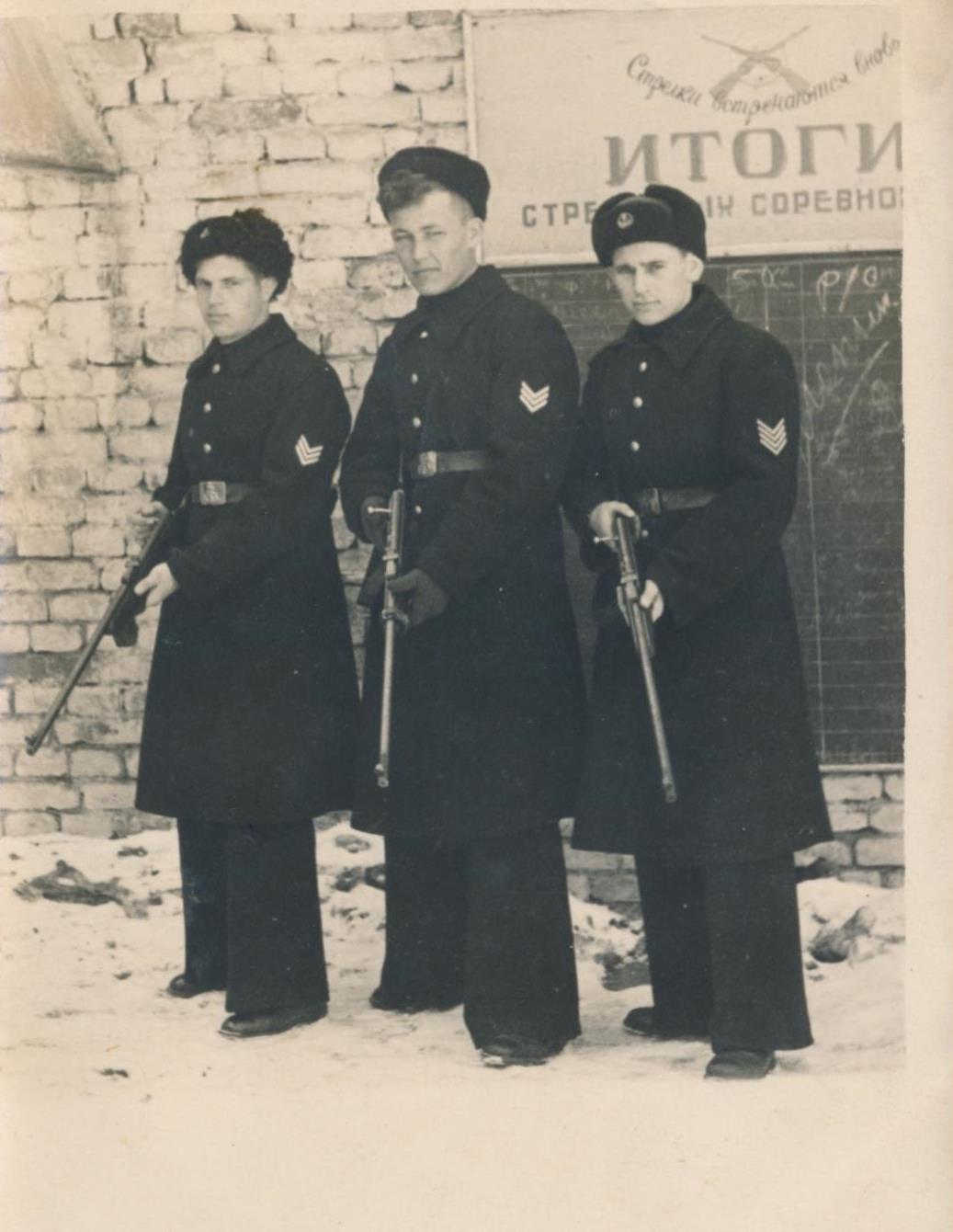 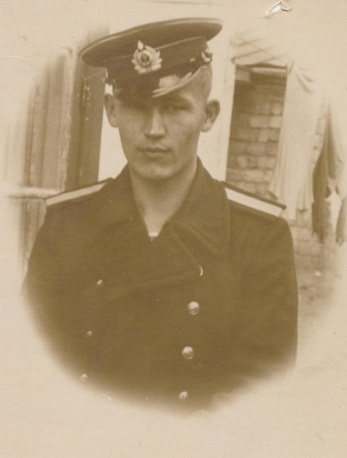 ВВМУ, февраль 1950 г. слева Гера Лукин, я, Ленька Русаленко
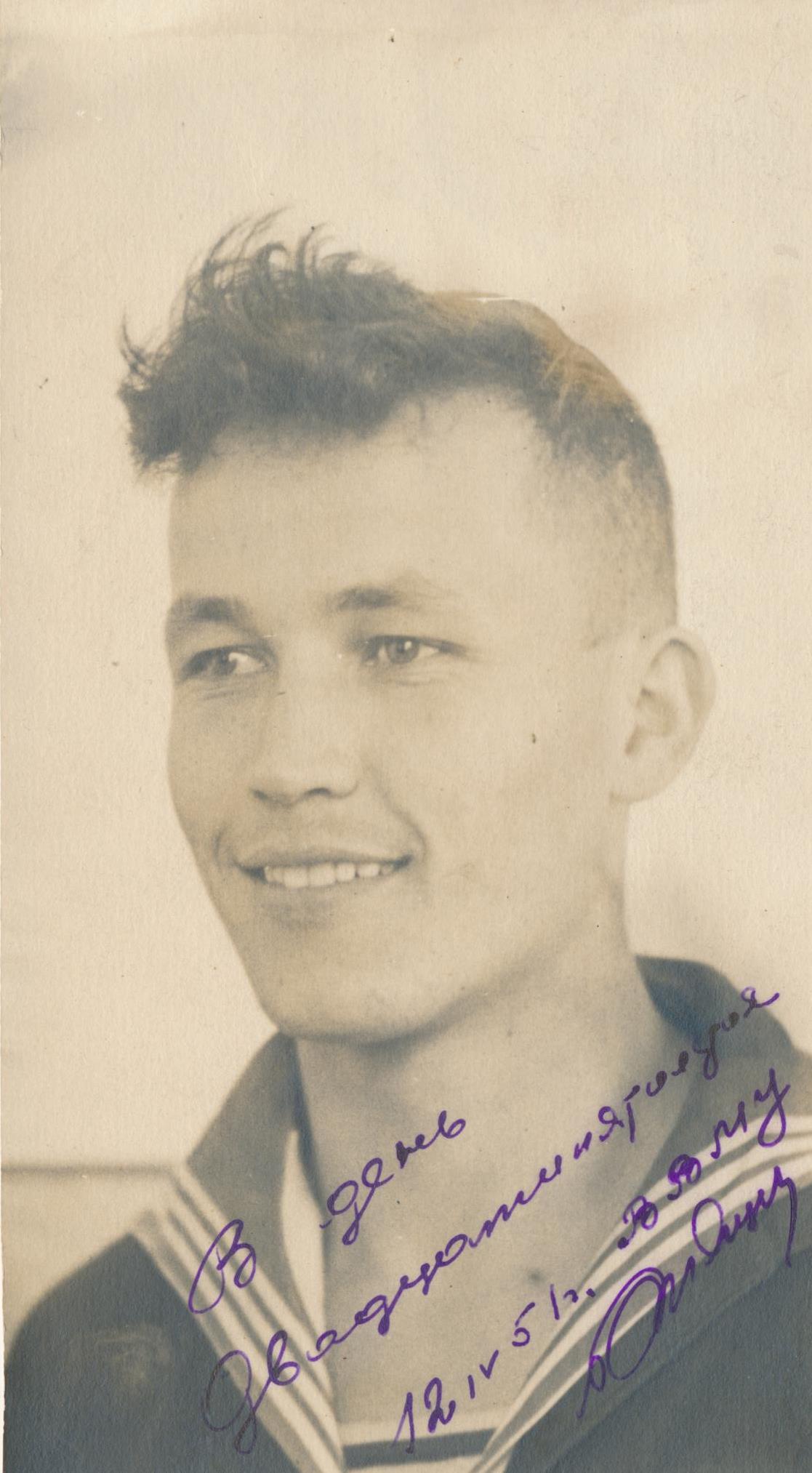 Исполнилось 25 лет. 
Все впереди …
Сел на якорь… или Место встречи изменить нельзя…
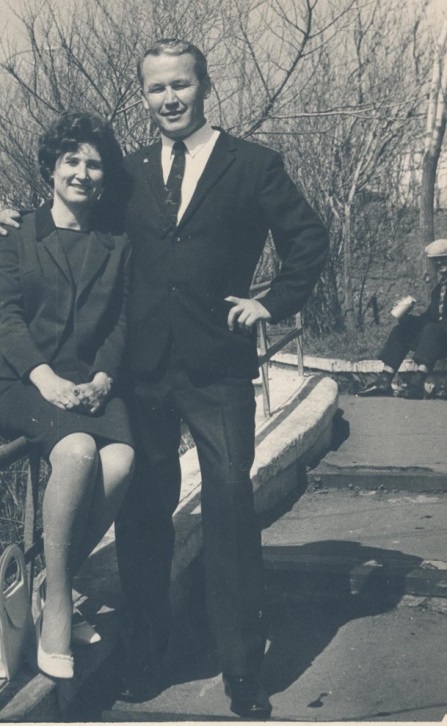 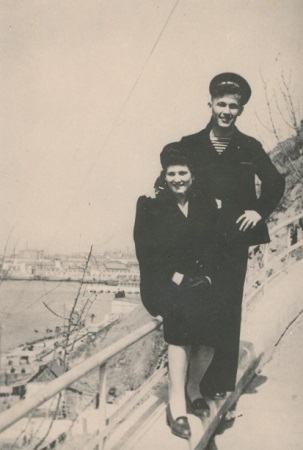 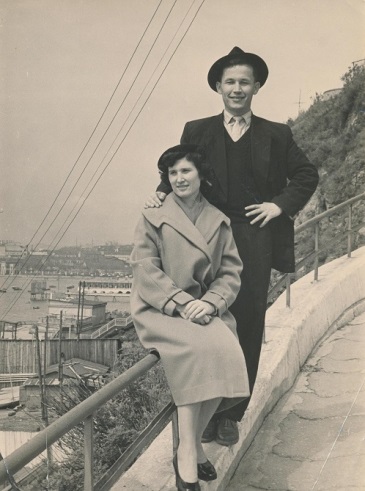 Любимое место  встречи на водной станции ТОФ. 1950 г.
июнь 1970 г.
1960 г.
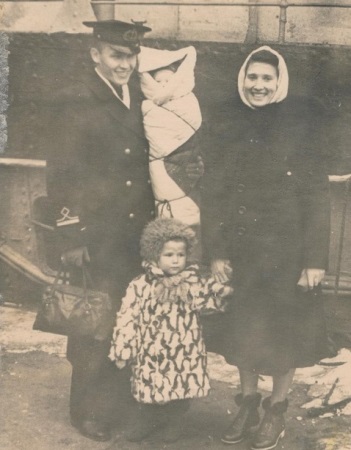 Зима 1953 г., Находка
В кресле  редактора молодежной газеты «Тихоокеанский комсомолец»
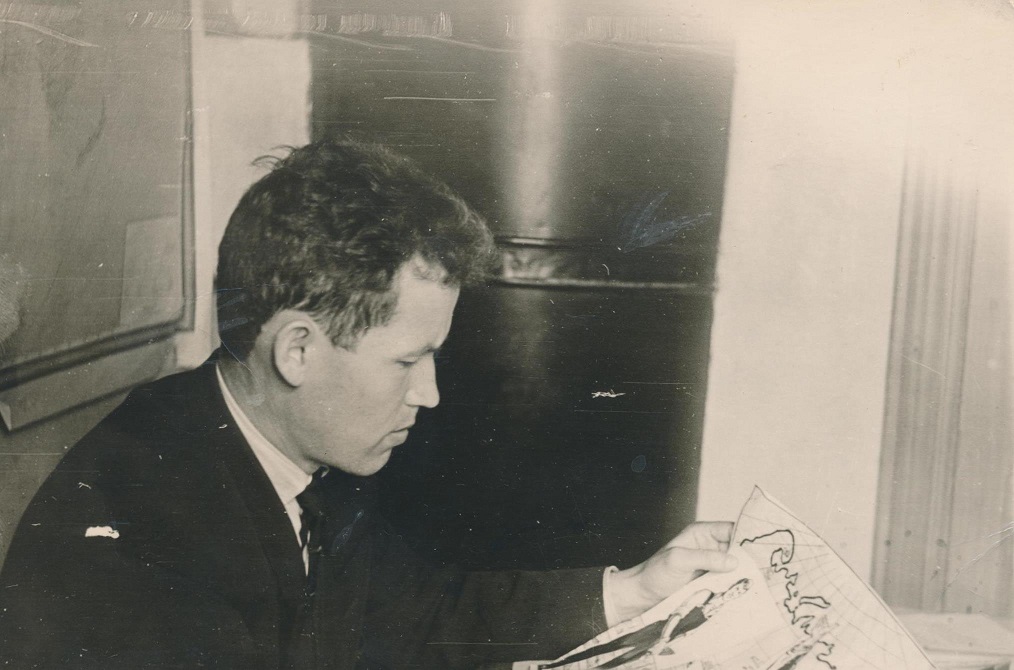 За два года работы в ней поднял тираж с 12 тысяч до 75-ти…
Работа на Владивостокской студии телевидения
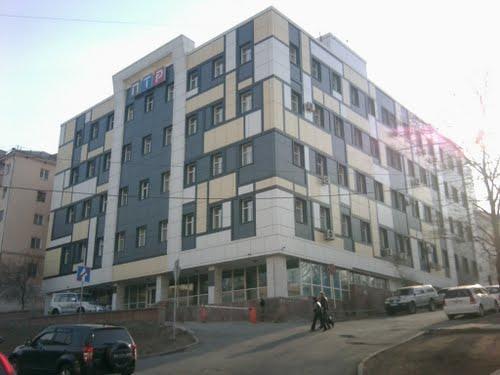 Заступил на писательскую вахту…
Крившенко С.Ф.:
«Писать ты начал в первом классе.
И слову верен был душой.
Теперь ты, Лев, приморский классик
С морскою русскою душой…
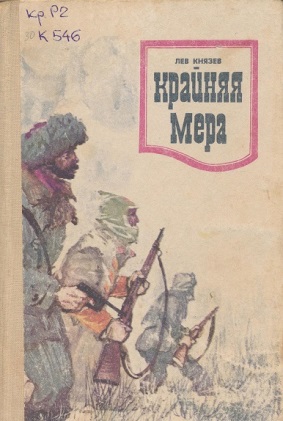 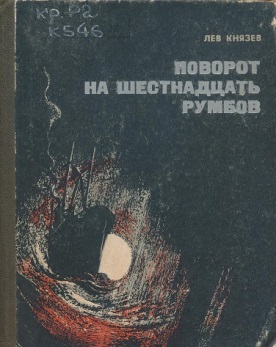 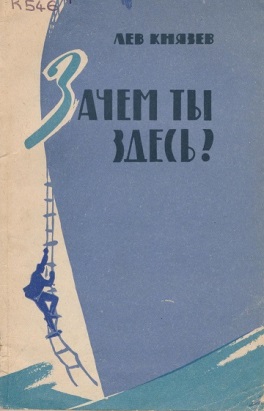 1972 г.
1969 г.
1963 г.
Кредо писателя Льва Князева…
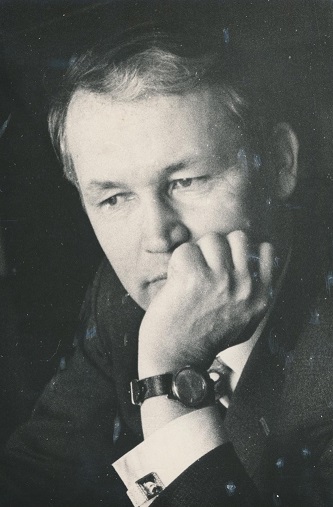 «…Для того, чтобы книга увлекла, автор должен быть абсолютно искренним, писать о том, что хорошо знает…
Писать надо так, чтобы человек заплакал, чтобы ему стыдно стало, чтобы за сердце схватился. От этого только польза будет…»
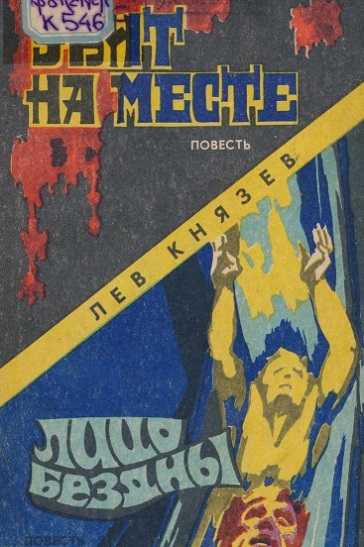 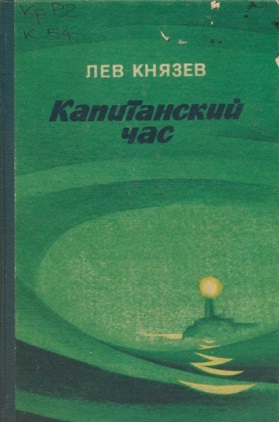 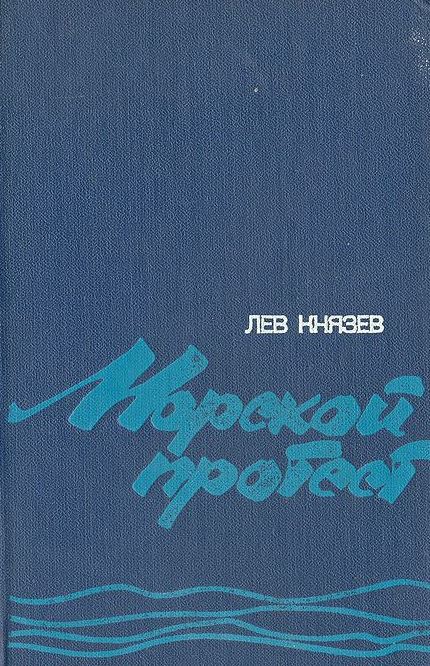 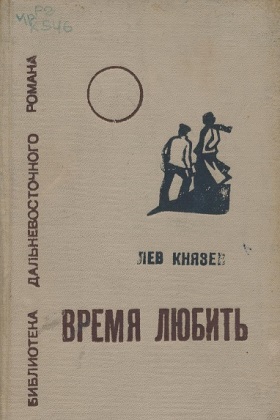 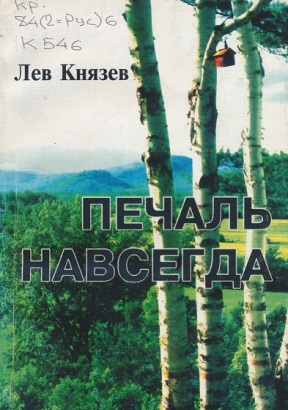 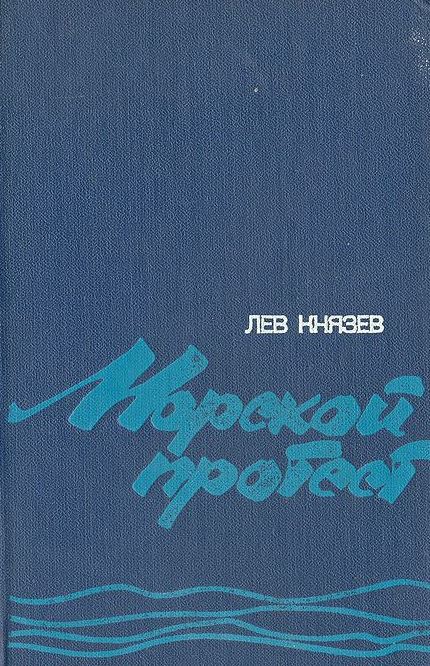 Отзывы читателей…
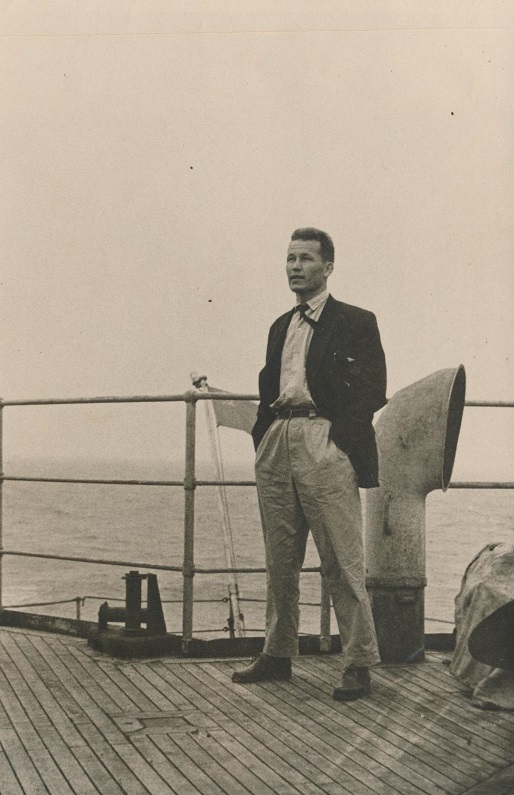 «…Роман написан со знанием специфики труда моряков, их психологии и отражает реальные события и реальных людей…
Особенно я Вам благодарен за то, что роман посвящен памяти Валентина Бянкина – замечательного человека, отдавшего всю свою жизнь, без остатка, любимой работе…»
Отзывы читателей…
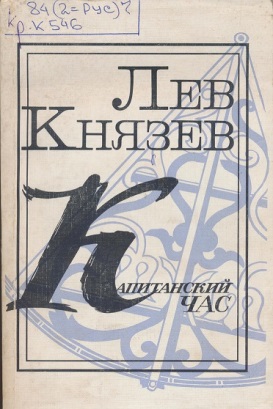 Князев Л.:
«У каждого капитана – независимо от срока службы – свой капитанский час. Час, когда капитан должен взять на себя смелость решения того или иного ответственного дела,
Одним словом, проявить себя и капитаном, и личностью…»
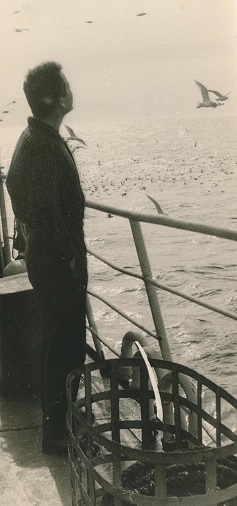 Творческая лаборатория  писателя…
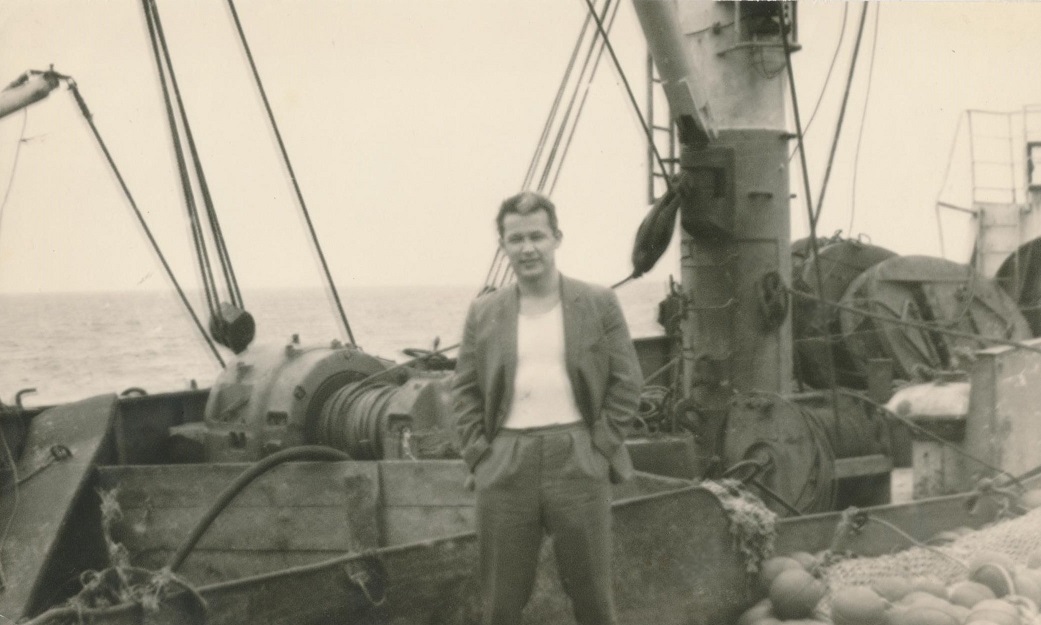 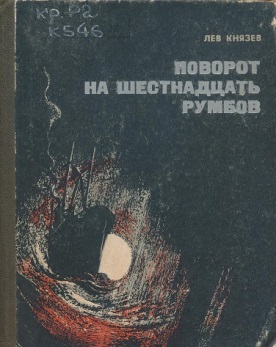 Перед написанием повести  Л. Князев провел  пять месяцев в Аляскинском заливе, начиная с февраля 1966 г. среди рыбаков. Жизненные впечатления 
обогатили повесть…
Образ командира партизан Гавриила Шевченко  на сцене театра…
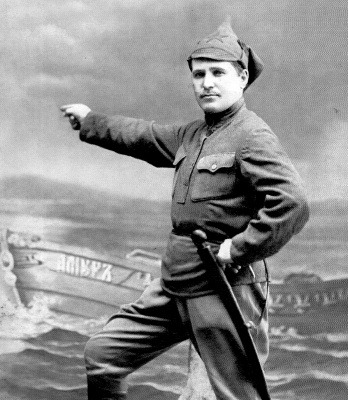 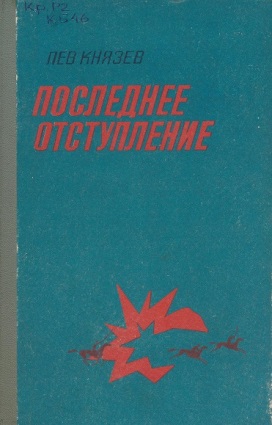 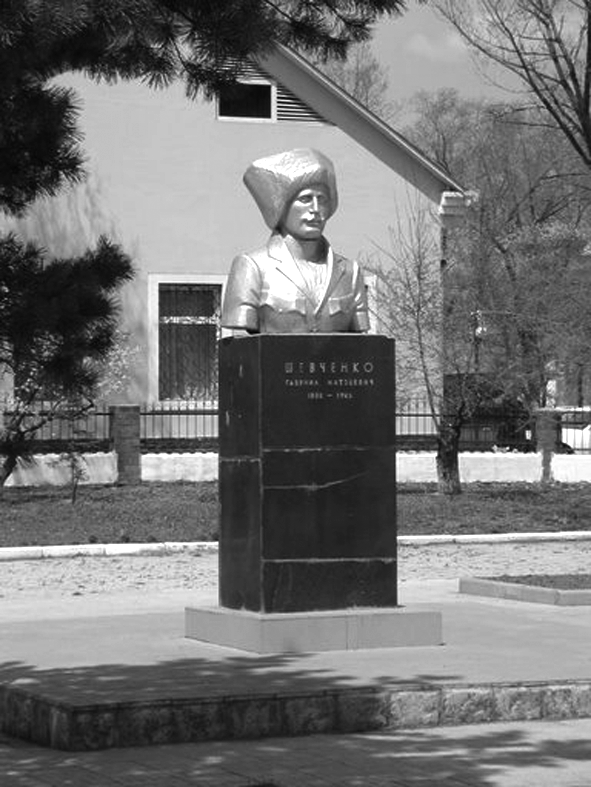 В октябре 1982 г. в Уссурийском драматическом театре
прошла премьера спектакля «Перед восходом» по роману «Даль не чужая» («Последнее отступление»)
Иллюстрирование книг Л.Н. Князева
В разные годы книги Л. Князева оформляли многие  художники. «Поворот на шестнадцать румбов»: повесть(1969) - Н. Горбунов; «Рейд обреченных»; «Крайняя мера»: повести (1976) – С. Черкасов; «Время любить»: роман (1977) – И. Кузнецов и С. Черкасов; «Скрытые обстоятельства»: повести и рассказы (1979) – С. Черкасов; «Последнее отступление» (1982) – В. Убираев, «Капитанский час»: роман, повести, рассказы (1986) – Е. Петровский; «Капитанский час»: роман. Повесть (1988) – А. Мухина; «Начальное образование»: роман (1989) -  В. Шапранов и др.
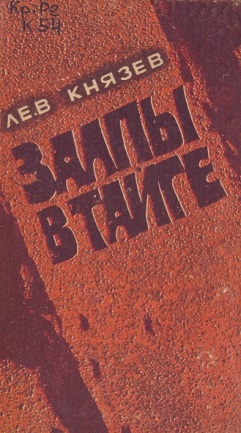 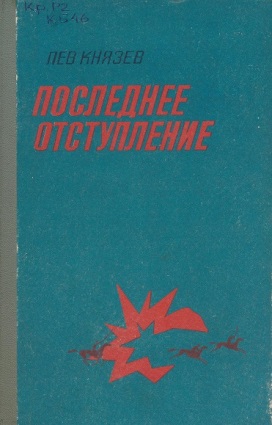 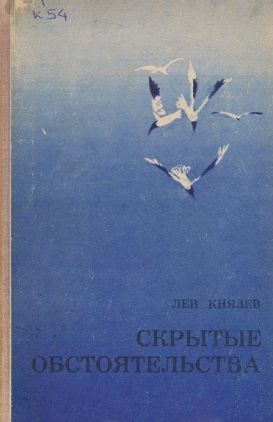 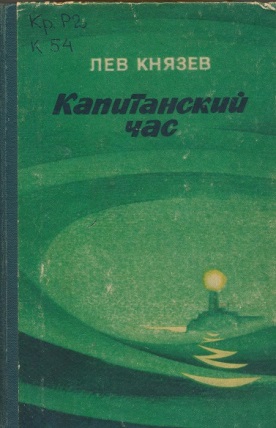 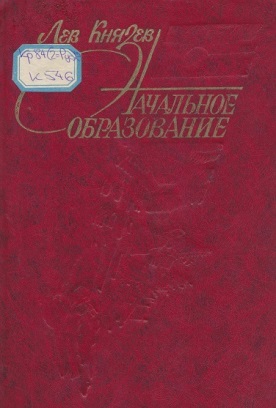 Портрет писателя  Льва Князева работы художника Юрия Волкова
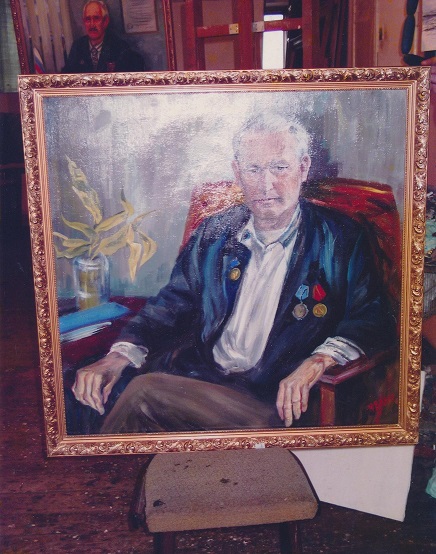 Хранится в музее им. В.К. Арсеньева
Приморское отделение Союза писателей  России.
 Участие в общественной жизни Приморского края
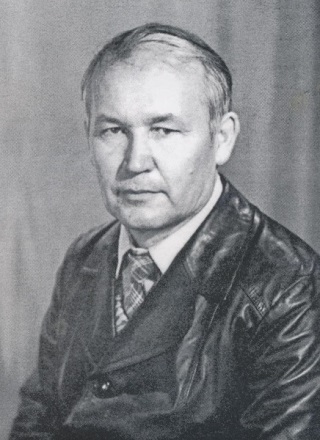 Строки из поздравления к 50-летию от  коллег по писательскому цеху:
«…Ваша литературная работа тесно связана с общественной деятельностью писательской организации. Вас знают не только как писателя, но и как человека, страстного пропагандиста литературы.
Ваша энергия – предмет «белой» зависти не одного писателя. Мы желаем Вам сохранить ее на долгие годы, чтобы она помогла Вам создать Вашу Главную
Книгу.
Литературное море не менее сурово, чем Охотское, поэтому желаем Вам семь футов под килем…»
Возглавлял Союз писателей в 1973-1986, 1989-1990, 
1996-1999 гг.
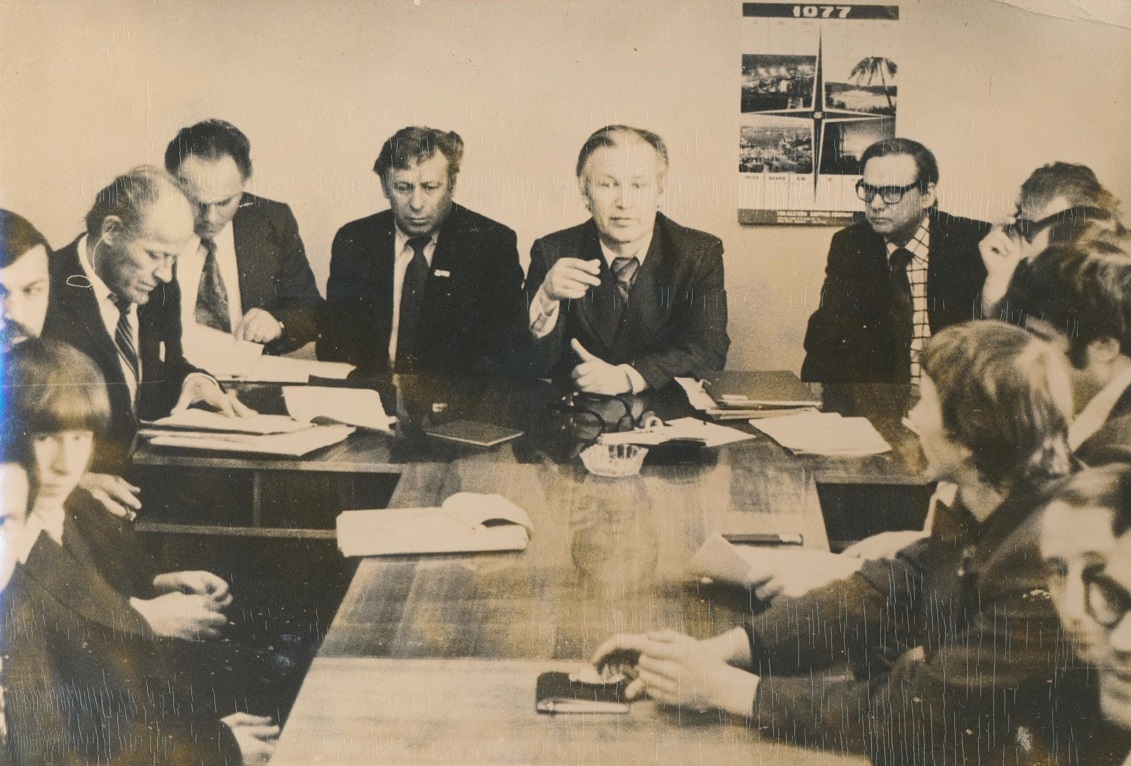 Ведет заседание в Союзе писателей
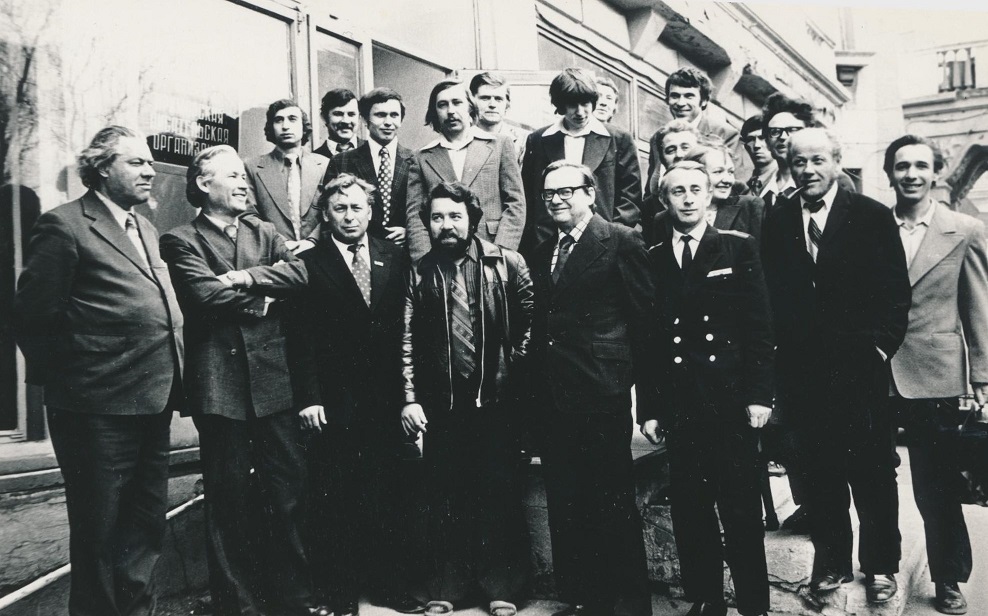 Приморские писатели :  мэтры и молодежь…
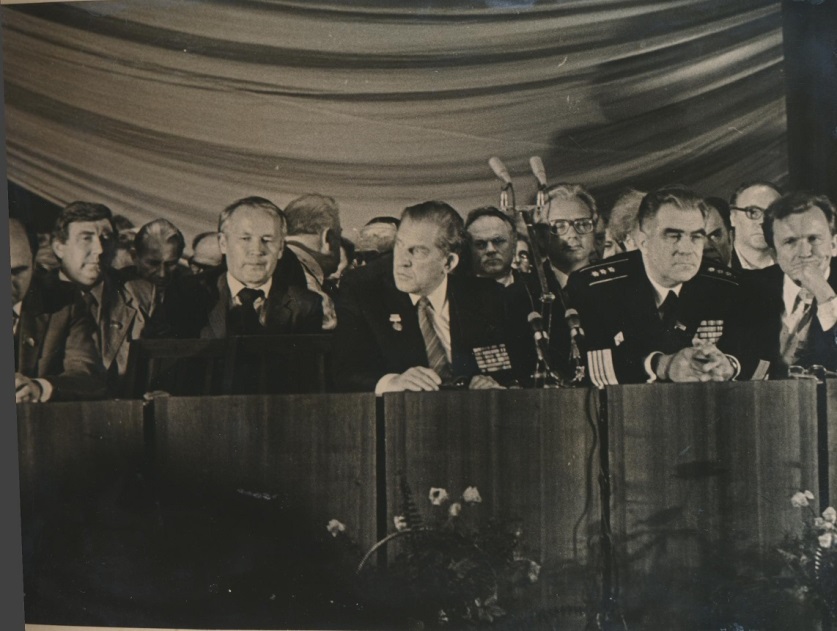 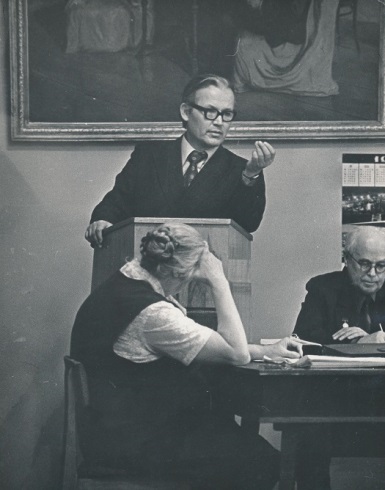 На партконференции
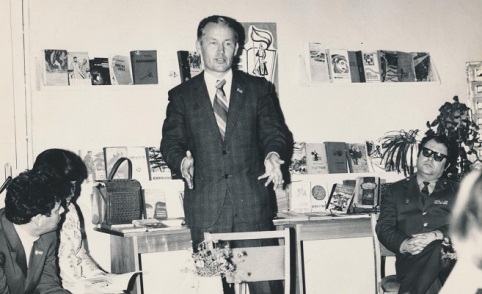 О. Шумков, А. Чернеева и Л. Князев 
в СП СССР. зима 1977 г.
Выступление перед читателями
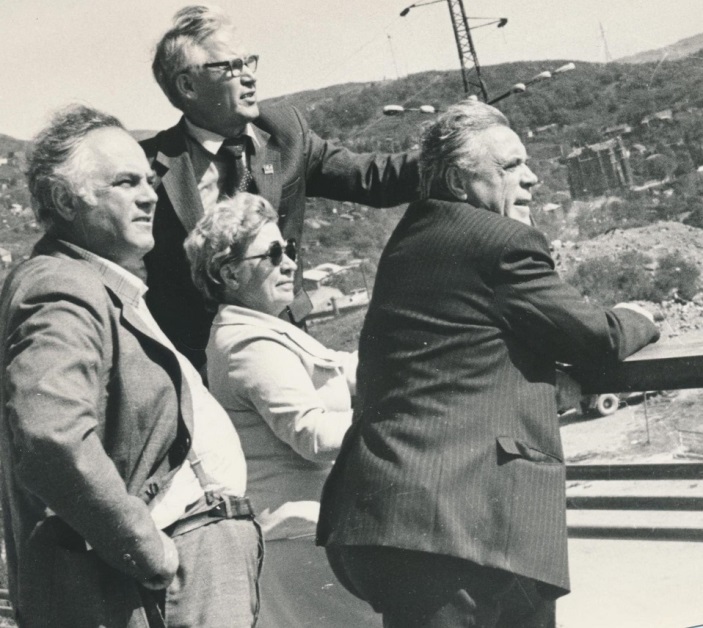 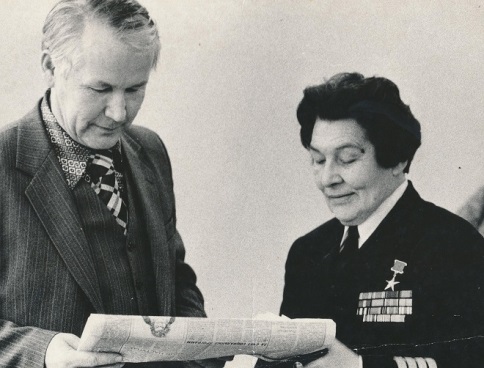 Виктор Астафьев в Находке осенью 1982 г.
С  А. И. Щетининой на краевой партконференции. Январь 1981 г.
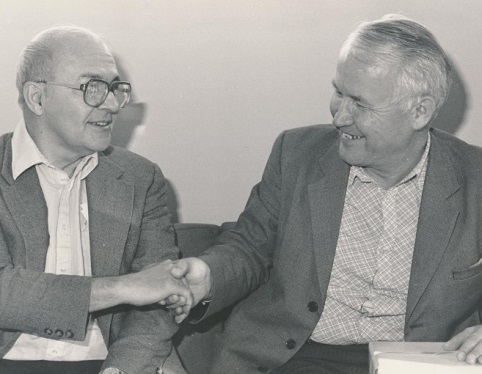 С Джеем Хиггинботамом. 12 ноября 1987 г.
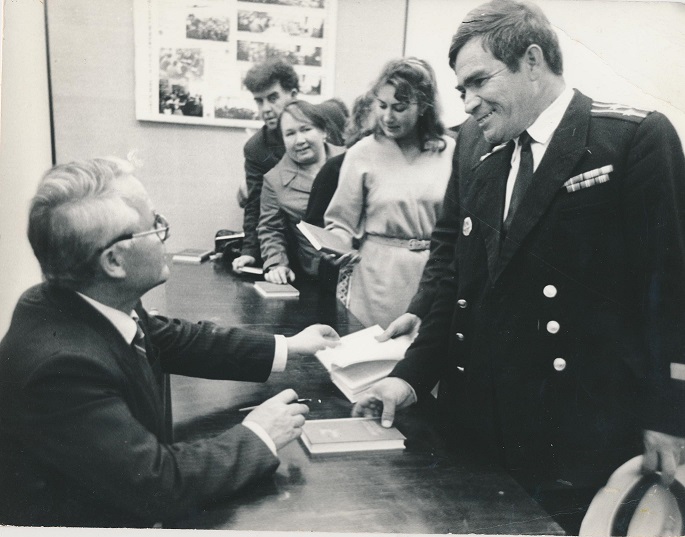 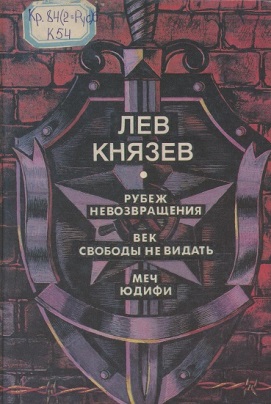 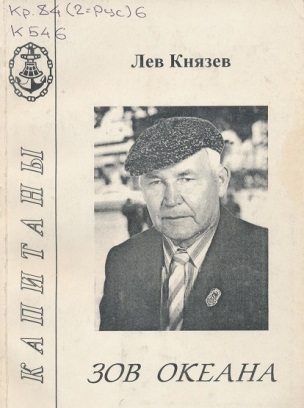 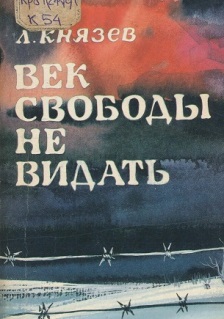 Очередь за автографом
Награды, юбилеи …
Крившенко С.Ф.:
«Лев Князев – самый  награжденный у нас писатель Приморского отделения Союза писателей России.
По делу – и честь…»
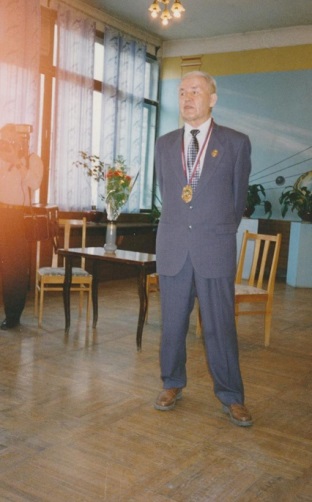 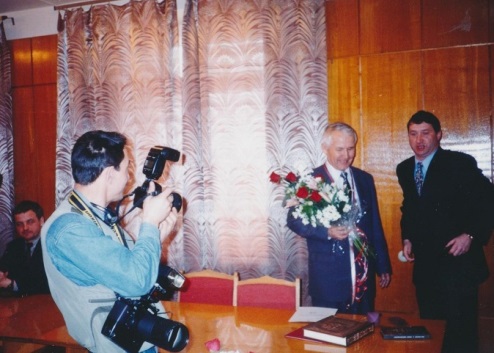 70 лет
со дня
рождения
Вечером в Горьковке
Почетный гражданин города Владивостока Лев Князев на  юбилейном вечере  в Горьковке
Утром в мэрии
На церемонии присвоения звания Почетный гражданин  города Владивостока
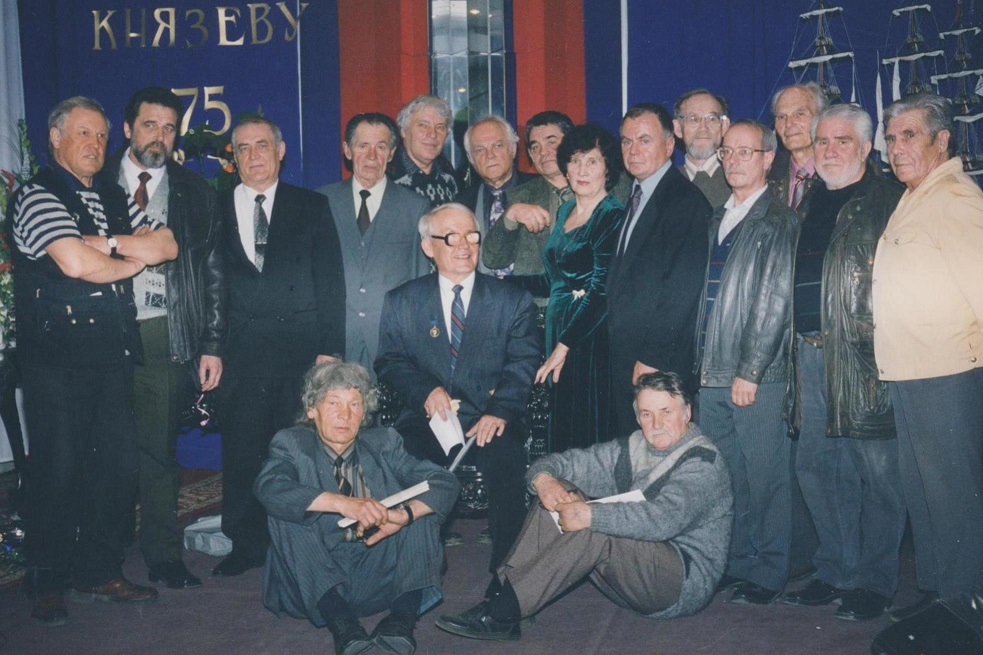 75-летний юбилей. Синий зал музея им. В.К. Арсеньева
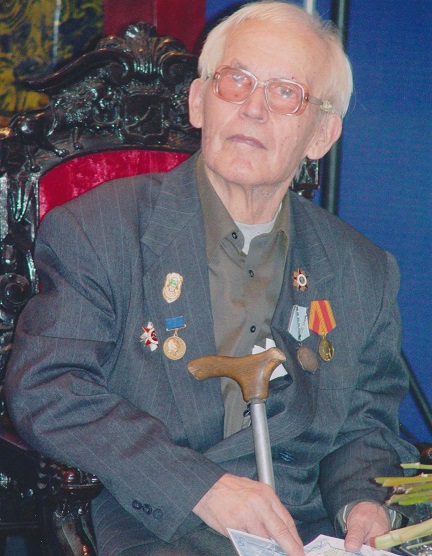 Лев Князев встречает 80-летний юбилей. 12 апреля  2006 г.
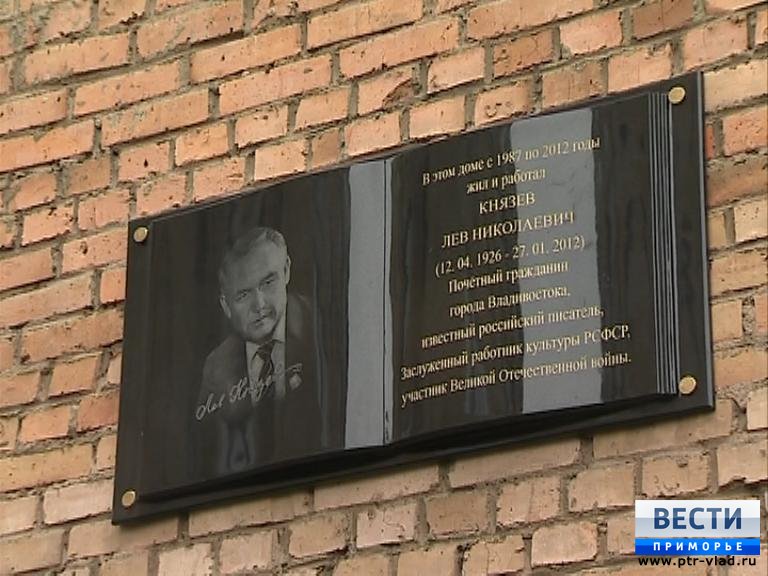 Летом 2013 г. на фасаде дома, где жил писатель, установлена мемориальная доска
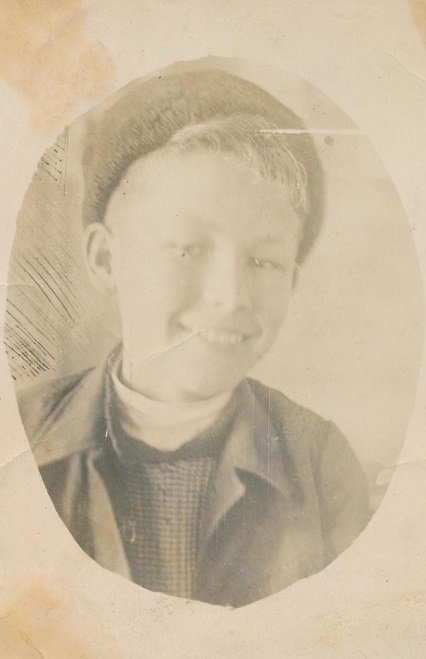 В 15 лет  подростком впервые 
ступил на приморскую землю, увидел море … и навсегда 
влюбился в него.
С тех пор прошла целая жизнь на берегу Великого океана. Растил детей, писал книги о том, что его волновало и беспокоило…
Об этом говорил так: «Пожил-поработал немало. И жизнь для меня всегда интересна...»
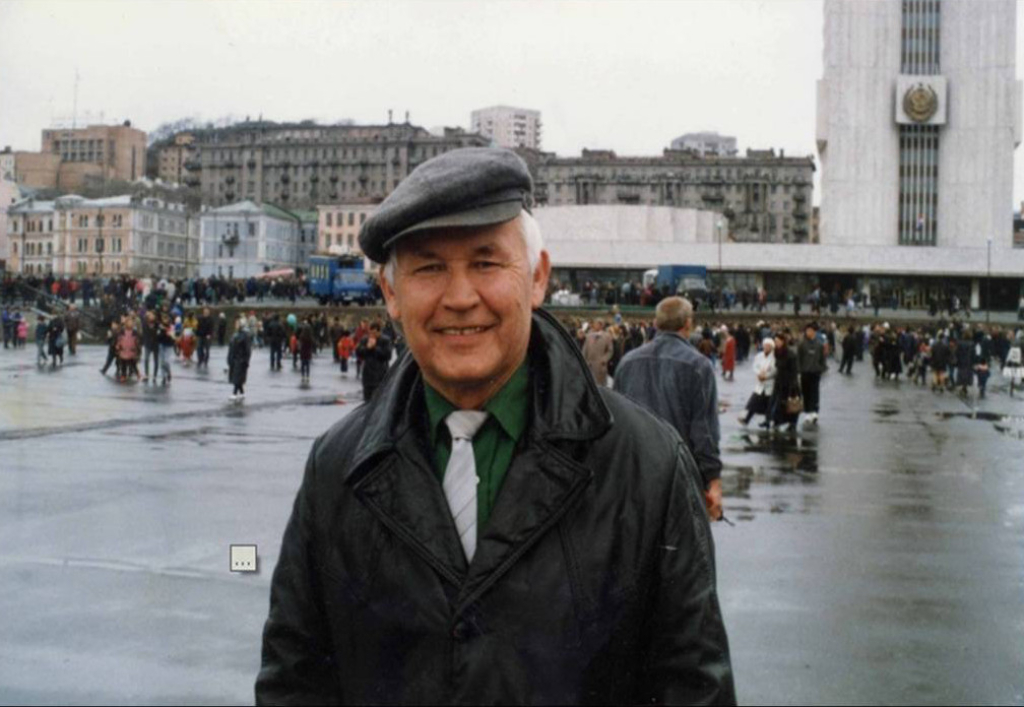 Таким мы и  помним Вас, дорогой Лев Николаевич!